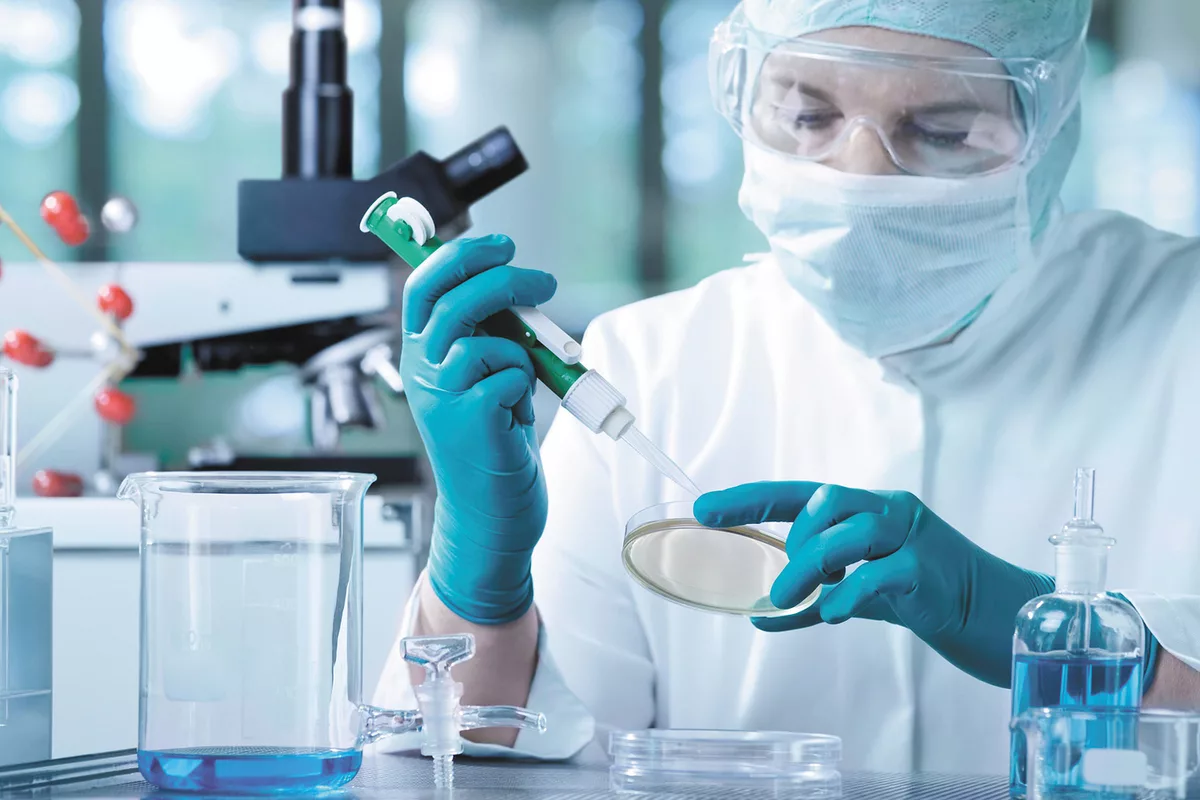 Орыс сыныптарына арналған қазақ тілі мен әдебиеті 9-сынып
Биотехнологияның маңызы (екінші сабағы)
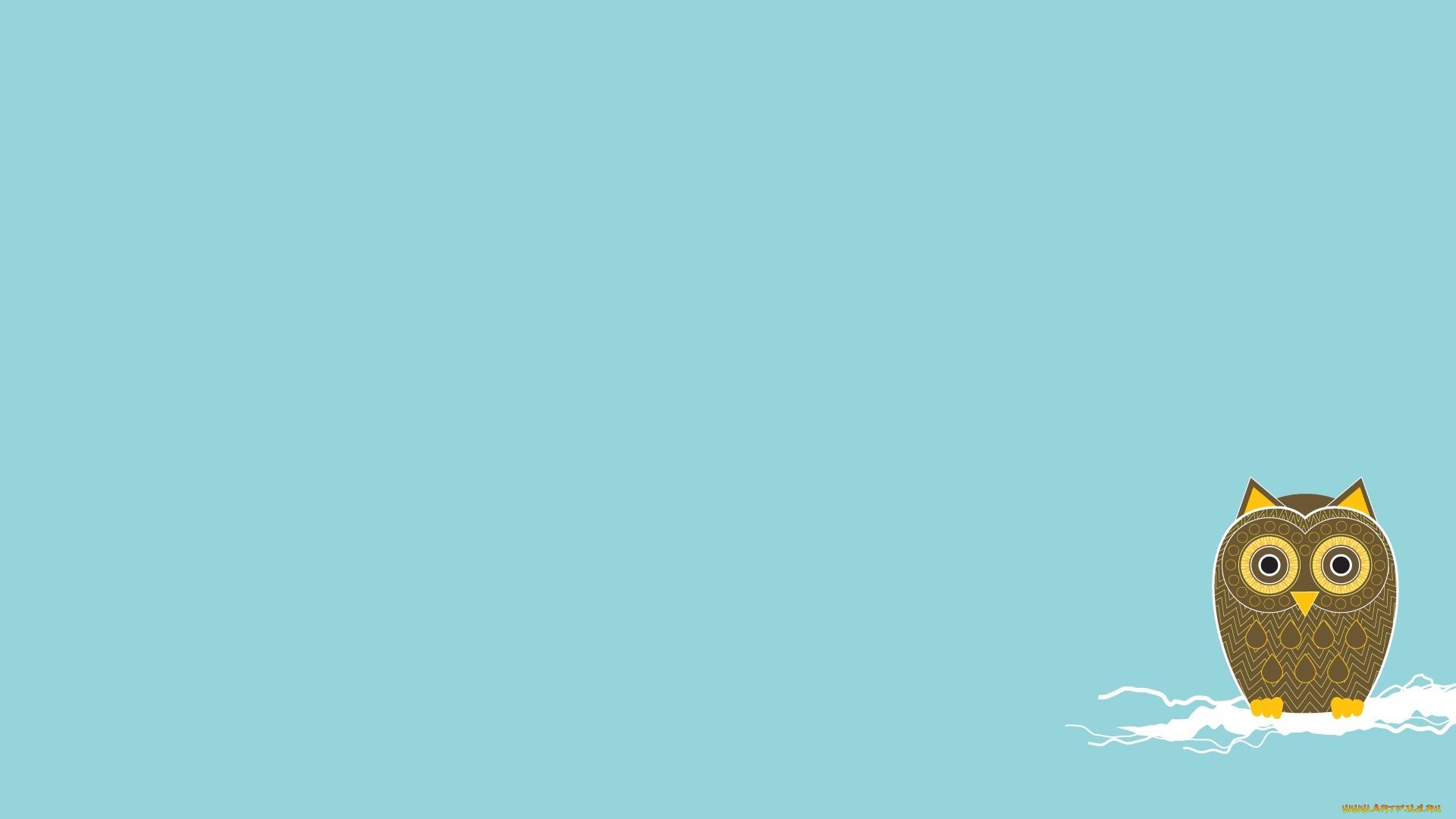 Сабақтың  мақсаты: 9.1.2.1 тыңдалған мәтіннің негізгі мазмұнын түсіну, ақпараттың шынайылығы мен нақтылығын анықтау;
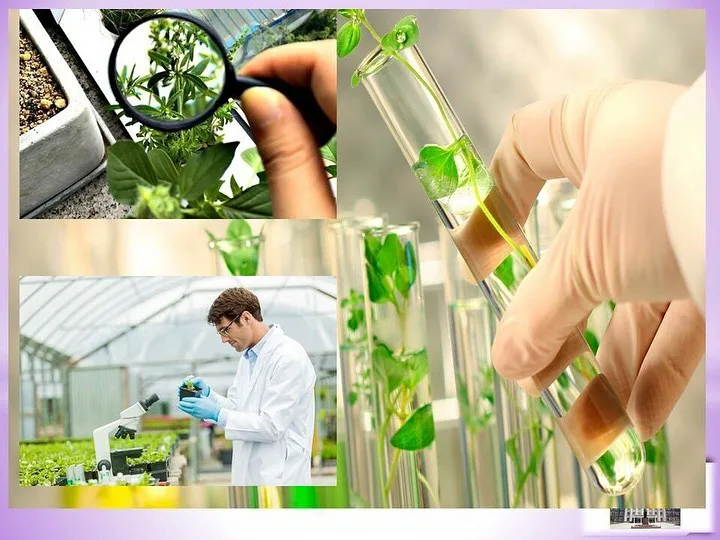 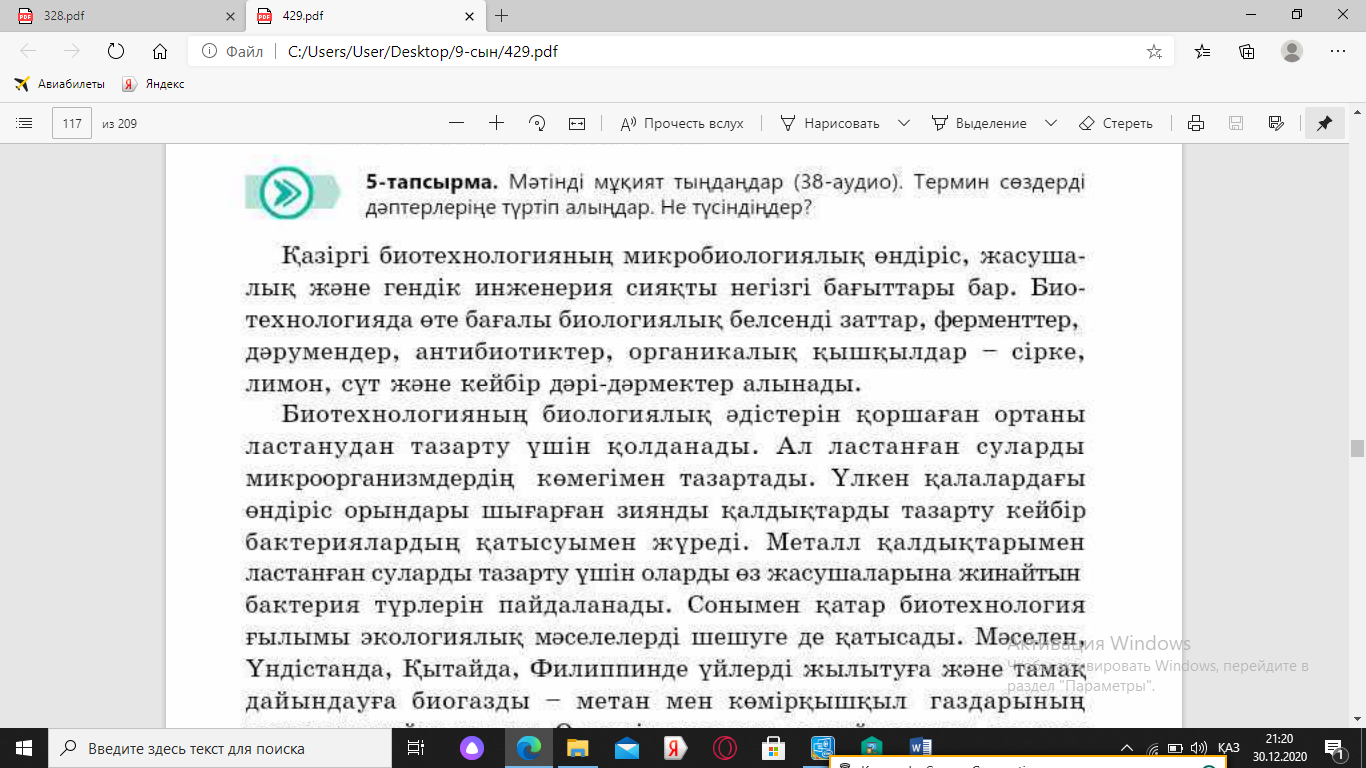 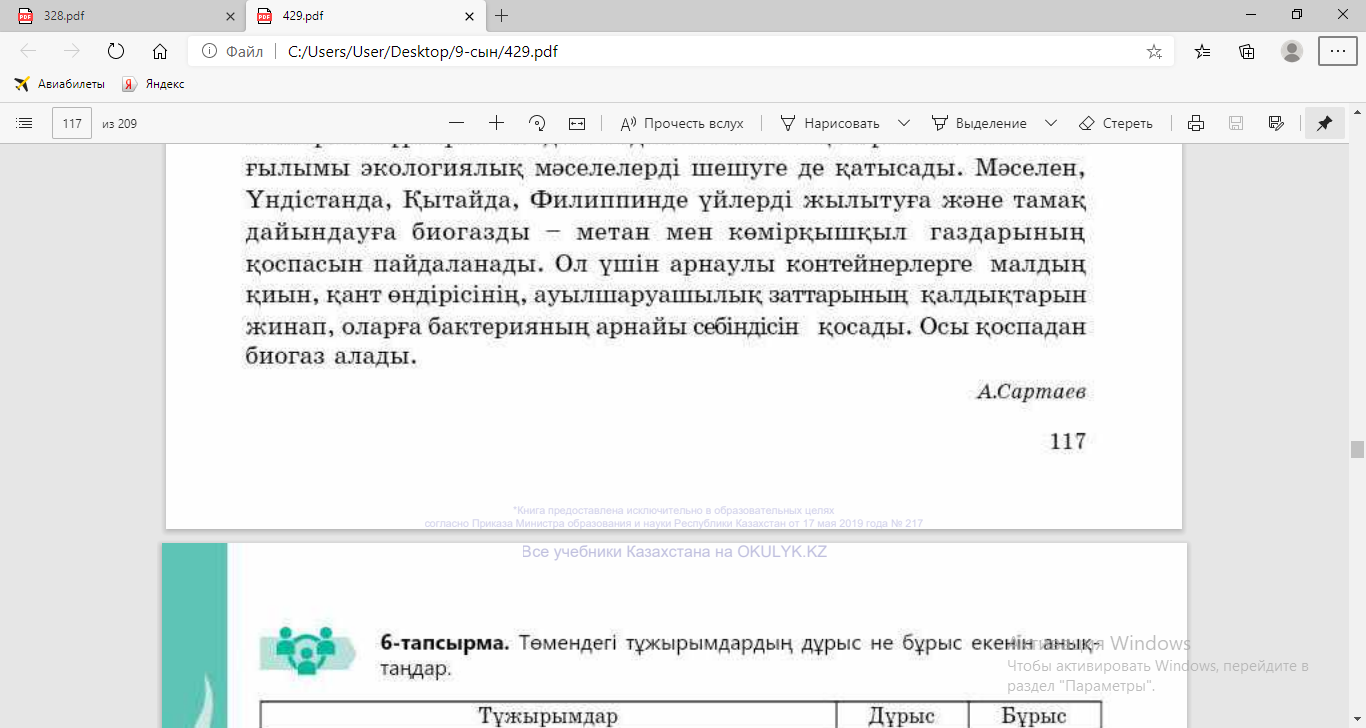 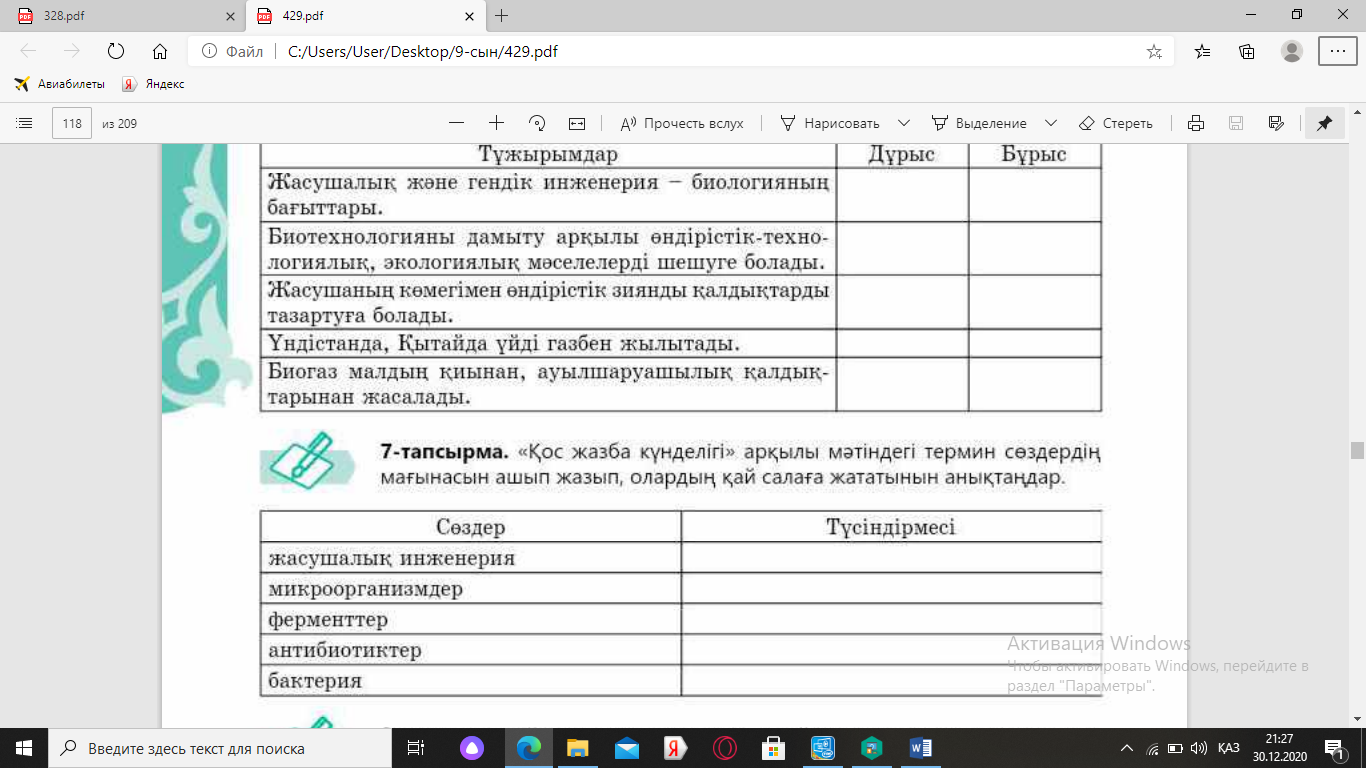 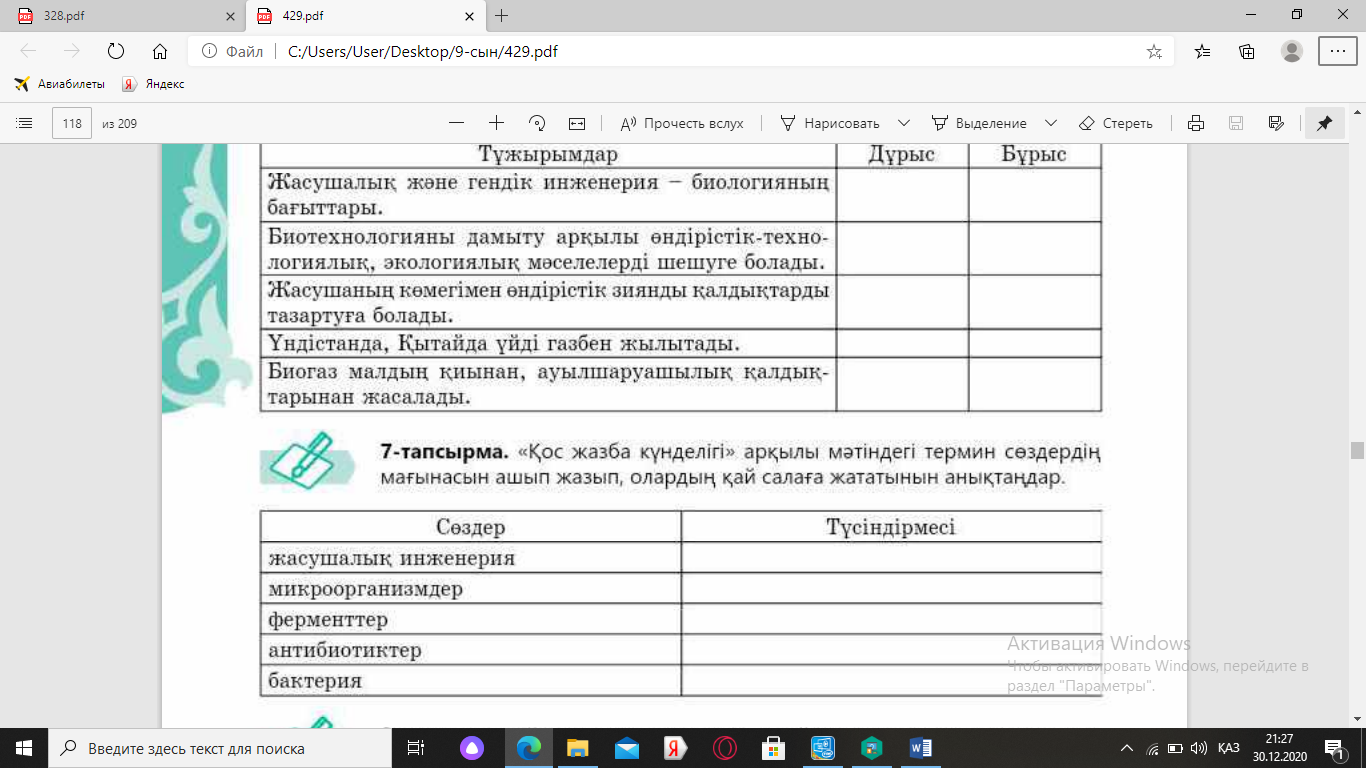 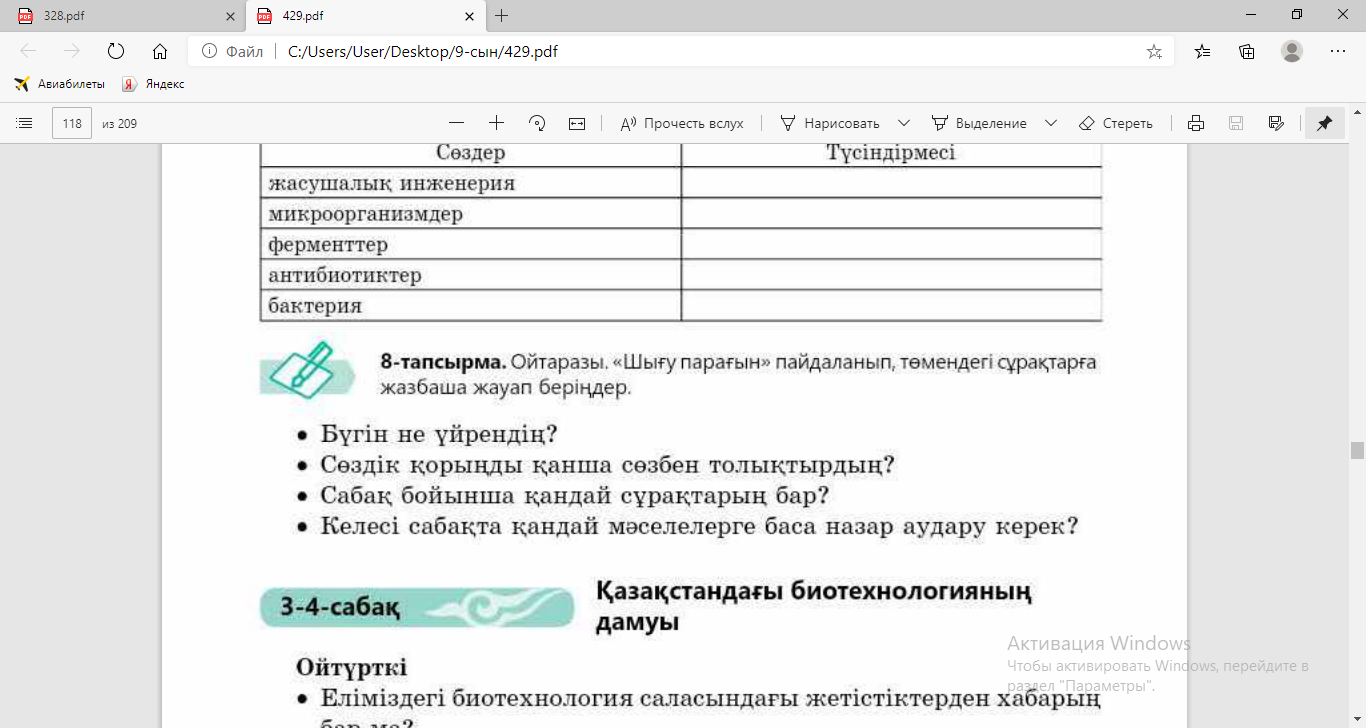 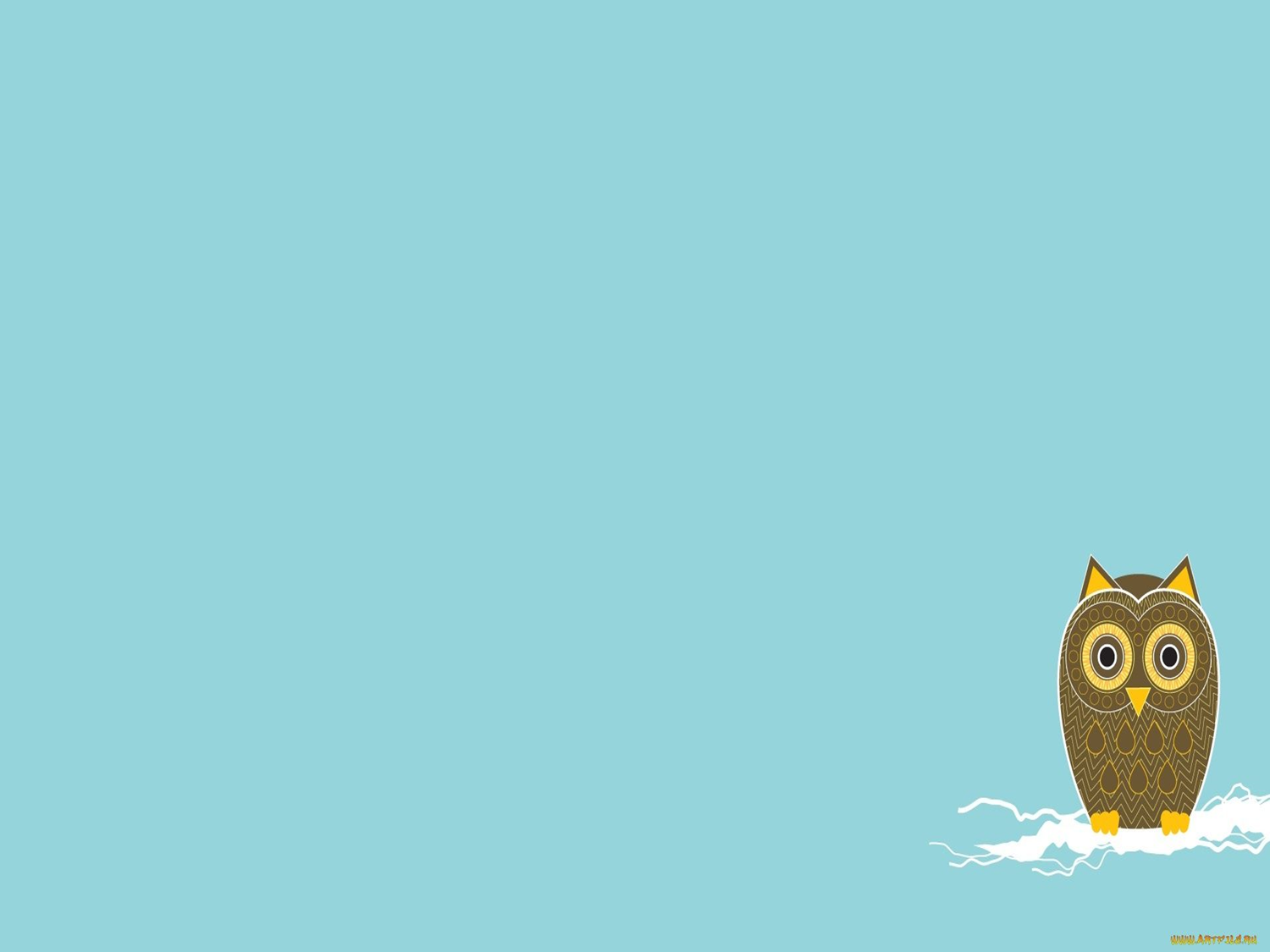 Сау болыңыздар!
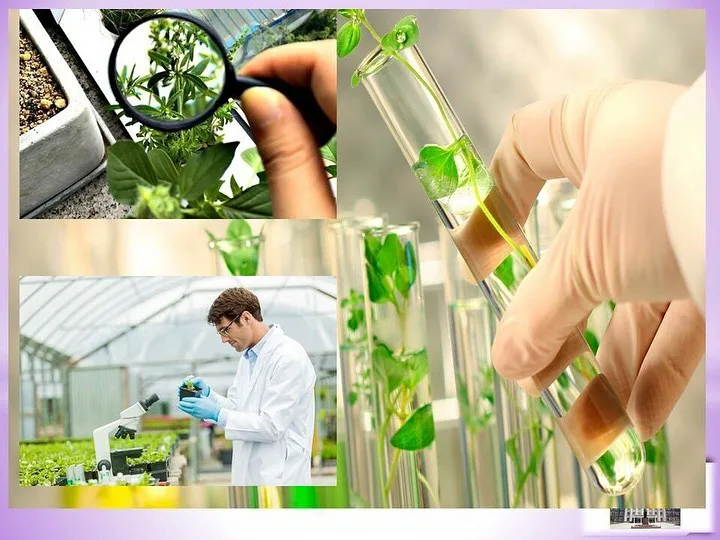